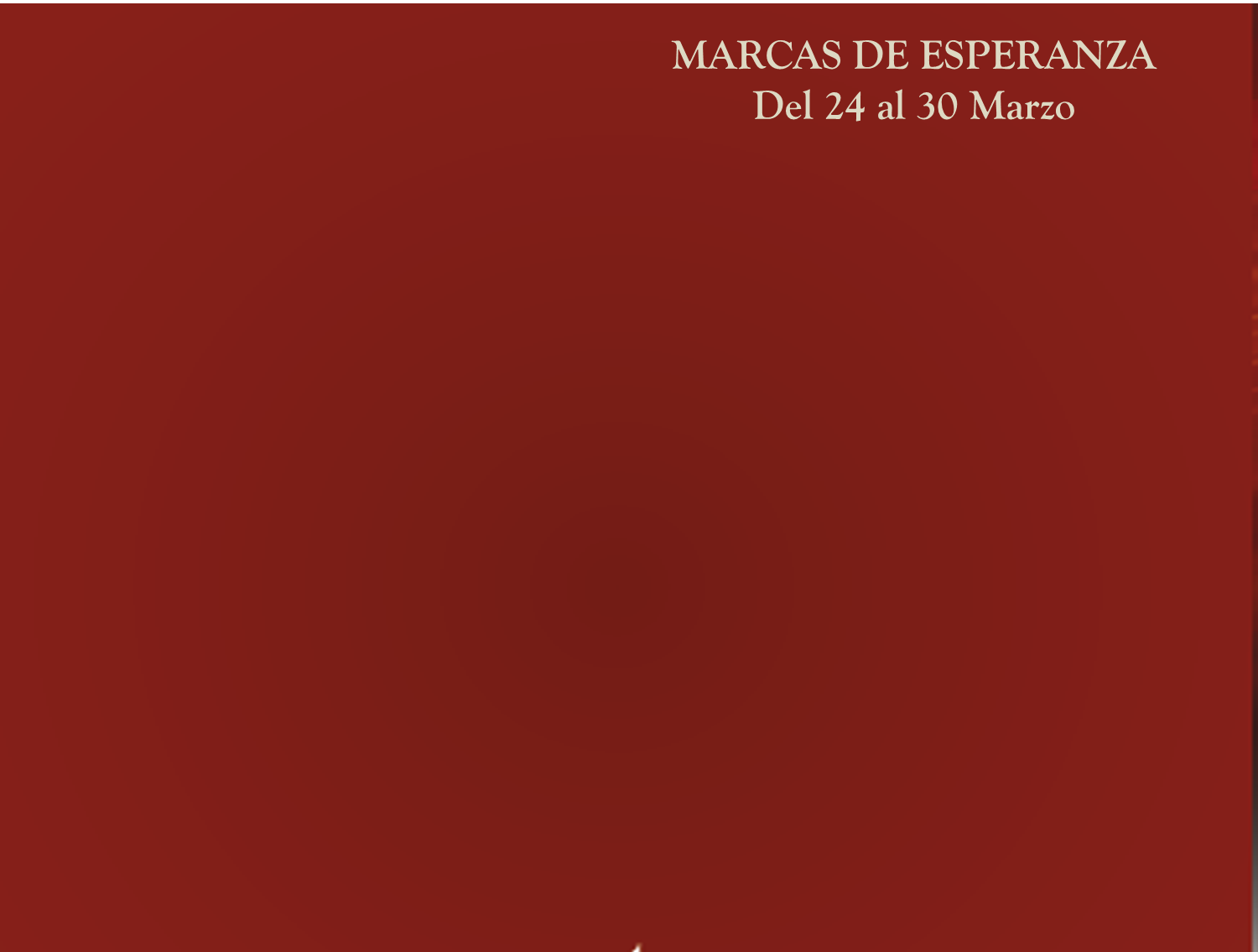 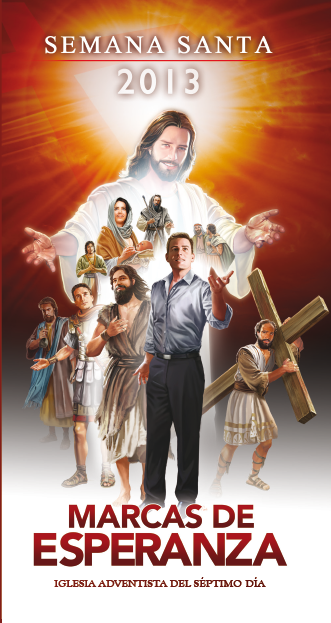 Programa Sugerente
Semana Santa
Pr. Elías Torres Córdova
Ministerio Personal
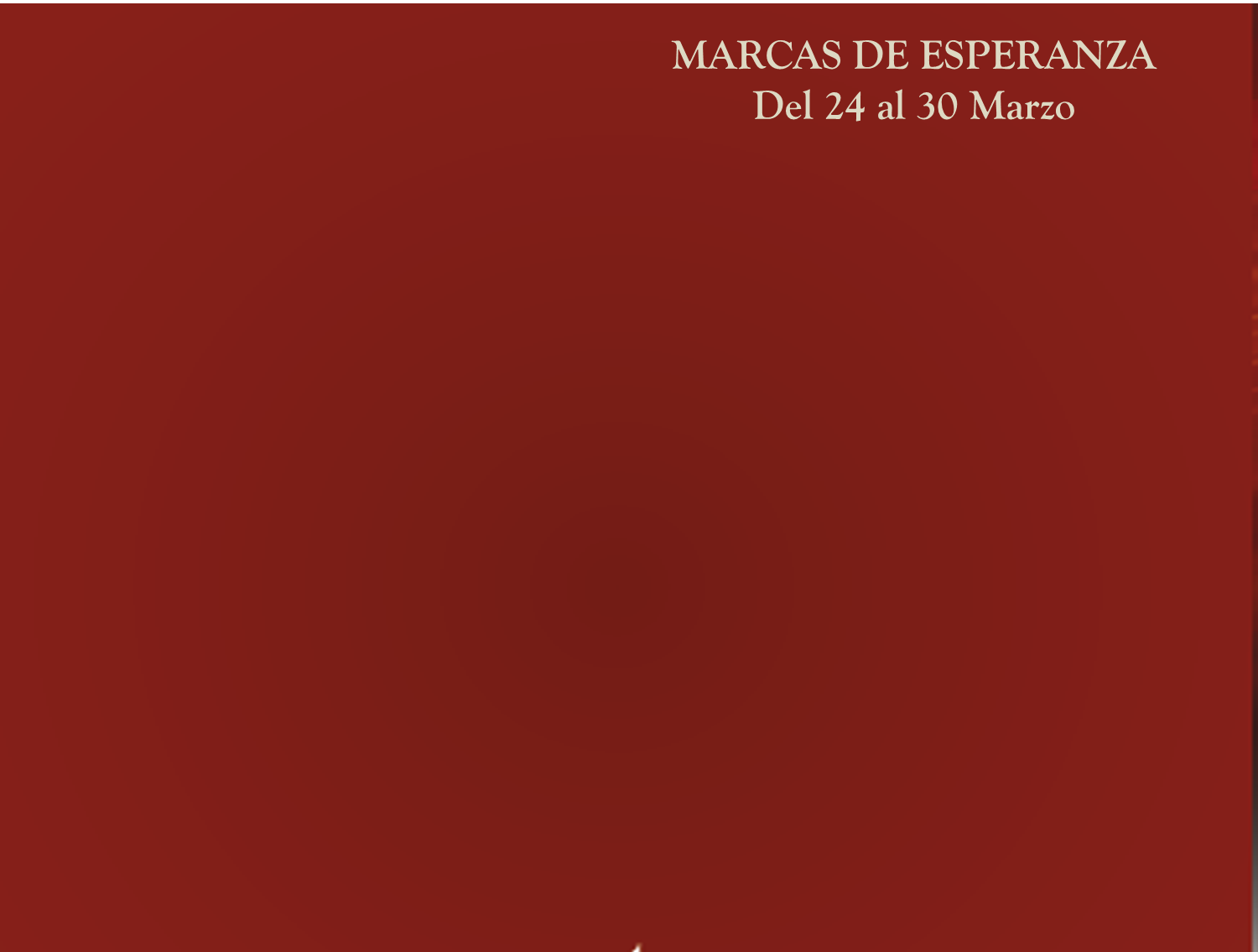 Programa Sugerente
Música ambiental
 Canto congregacional
 Oración
 Bienvenida
 Ofrenda Musical
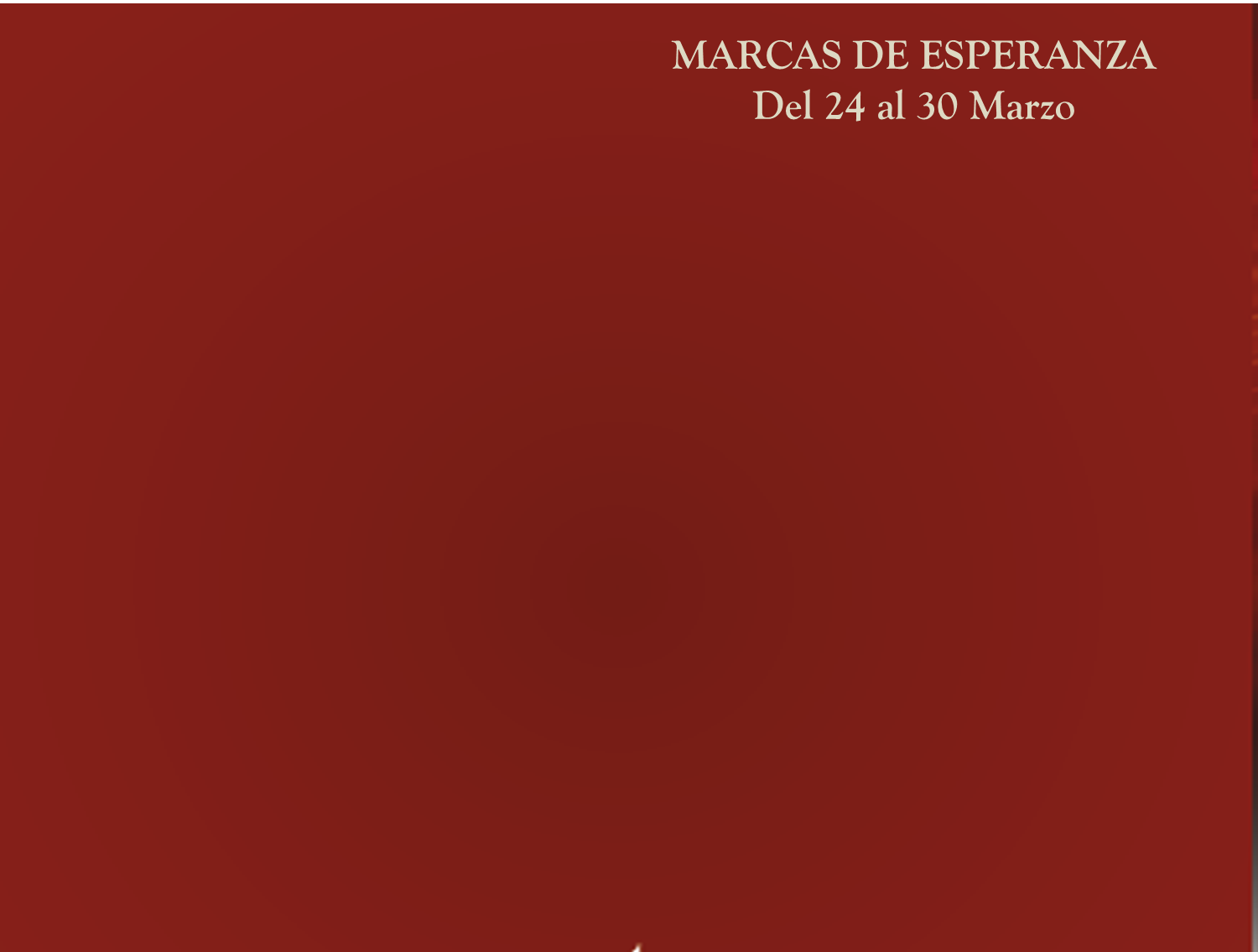 Estudio en Grupo Pequeño la lección:

      a). Sábado       23 marzo    “La misión de María” 
      b). Domingo   24 marzo    “El mensaje de Juan el Bautista”
      c). Lunes         25 marzo    “La vocación de Natanael””
      d). Martes       26 marzo    “La visón de Bartimeo”
      e). Miércoles  27 marzo    “Las oportunidades de Judas”
       f). Jueves         28 marzo    “El encuentro con Simón 
                                                         Cireneo”
      g). Viernes      29 marzo     “La sensibilidad del centurión”
      h). Sábado      30 marzo     “La esperanza de los 
                                                          discípulos de Emaus”
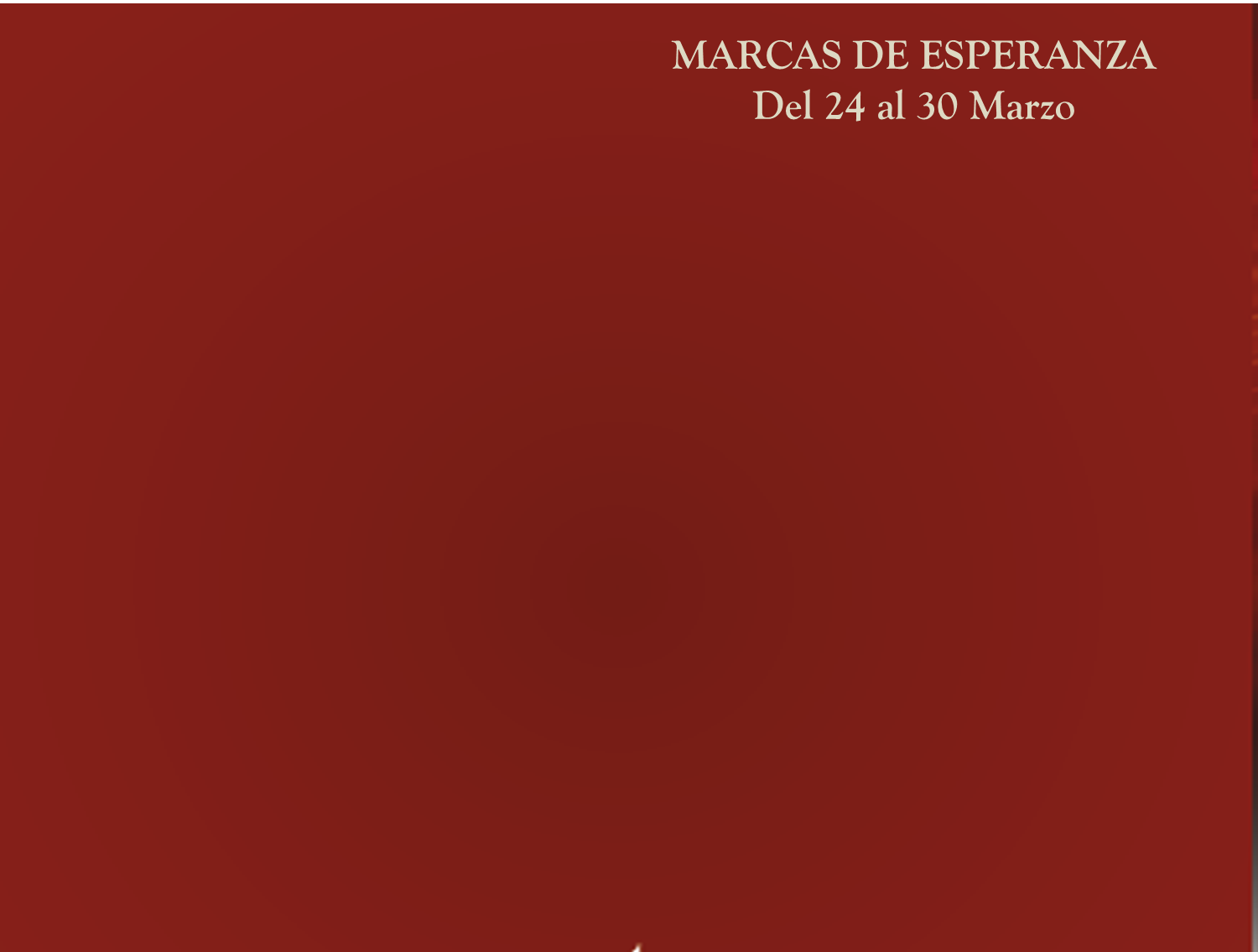 .7. Repaso de la misma lección en DVD – (Video con el Pr.  
     Moisés Rivero).
 8. Oración.
 9. Mencionar el tema de la siguiente noche e invitarlos que  
      traigan sus amigos y  familiares.
10. Convidar unas galletitas a los invitados.
11. Despedirles con una oración; haciéndoles recordar por 
       segunda vez la unión de la siguiente noche.